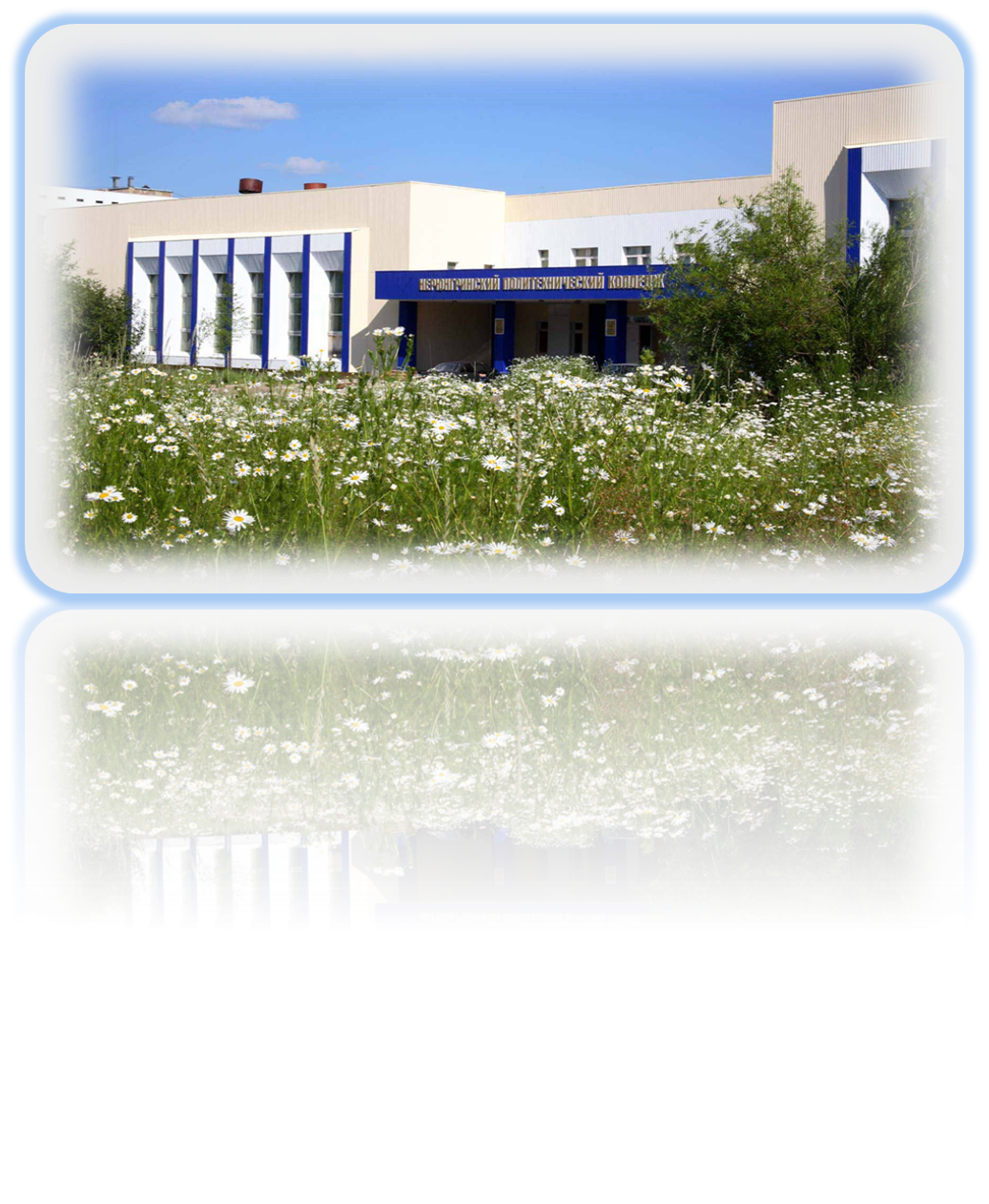 ЛОГАРИФМЫ И ИХ СВОЙСТВА
Автор работы: 
преподаватель математики, 
АУ РС(Я) г. Нерюнгри
«Южно-Якутский технологический колледж»
Арищина Л.В.
Цели и задачи урока:
рассмотреть понятие логарифма числа и свойства логарифмов;
дать понятие десятичного и натурального логарифма;
овладеть знаниями и умениями использовать основное логарифмическое тождество, формулы перехода от одного основания  к другому в процессе решения упражнений; 
развивать  мышление учащихся при выполнении упражнений;
продолжить формировать умение правильно воспринимать и активно запоминать новую информацию;
научить учащихся определять логарифм числа и его свойства; 
вычислять значения несложных логарифмических выражений.
Логарифм числа
Основное логарифмическое тождество
По определению соотношения y = ax и x = loga y при условии, что a  > 0 и a ≠ 1, эквиваленты. Переход от первого равенства ко второму называется логарифмированием , а переход от второго к первому – потенцированием.
Например: 
логарифмируя равенство: 
            ,получаем log 1/2  
потенцируя равенство:
log2 8 = 3, будем иметь 23 = 8
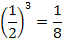 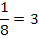 Основные свойства логарифмов
При любом a > 0 (a ≠ 1) и любых положительных x и y выполнены равенства:
loga 1 = 0.
loga  a = 1.
loga xy = loga x + loga y.
loga   =   loga x - loga y.
loga  xp = p loga  x
 для любого действительного p.
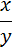 Десятичный логарифм
Наиболее употребительными на практике являются десятичные логарифмы, когда в качестве основания берется число 10, и натуральный логарифм, когда в качестве основания берется число
 e = limn→∞ ( 1 +   )n , e ≈ 2,7.
Десятичный логарифм числа b обозначается lgb
Натуральный логарифм обозначается lnb
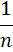 Примеры вычисления десятичных логарифмов
lg 1 = 0, так как 1 = 100
lg 10 = 1 , так как 10 = 101
lg 100 = 2, так как 100 = 102
lg 0,1 = -1, так как 0,1 = 10-1
lg 0,01 = -2, так как 0,01 = 10-2
lg 0,001 = -3, так как 0,001 = 10-3
Формула перехода от  одного основания  логарифма к другому основанию
По определению логарифма 
 x = alogax , где x > 0 и a ≠ 1, b > 0 и b ≠ 1 .
Прологарифмируем обе части равенства по основанию b > 0, b ≠ :
logb  x = logb (alogax)
по свойству логарифма степени получаем
logb  x = logb x × logb a
logb  x =           Формула перехода к другому основанию
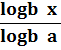 ЗАПОЛНИТЬ ПРОПУСКИ
log2 16 = 16 …, так как 2… = 16.
log2      = …, так как 2 … =   .
log2 1 = …, так как 2… = 1.
log√5 25 = …, так как (√5)… = 25.
log… 16  = 4, так как …4 = 16.
log2 … = 3, так как 23 = …
log…      = -5, так как …-5 =    .
2log25 = …
    log3 = …
3log3… = 8.
 5log…4  = 4.
log3… = -4, так как 3-4.
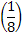 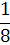 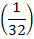 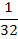 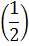